Hartelijk welkom bij de Nederlandse Bridge Academie
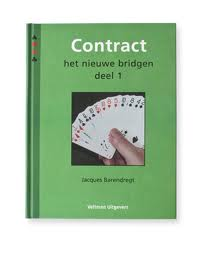 Hoofdstuk 7

Tegenspel (vervolg)
Contract 1, hst 7
1
♠ 96
	♥ V8753
	♦ V4
	♣ HV74
Met welke kaart kom je uit?
Contract 1, hst 7
2
♥6
			♠ V1064
			♥ HV85
			♦ 64
			♣ HV4
 ♠ 73
 ♥ AB943
 ♦ A98
 ♣ 852
West	 speelt de manche, schoppen is troef
Noord start ♥6.

Oost speelt ♥V,
zuid ♥A en west speelt ♥2 bij.
N   
W  O 
Z
Contract 1, hst 7
3
♥6
			♠ V64
			♥ 852
			♦ B64
			♣ AHV4
 ♠ 73
 ♥ V93
 ♦ A9832
 ♣ 852
West	 speelt de manche, geen troef.
Noord start ♥6.
N   
W  O 
Z
Contract 1, hst 7
4
♦6
			♠ 864
			♥ AH9
			♦ V54
			♣ H943
 ♠ V73
 ♥ VB73
 ♦ AB2
 ♣ 852
West	 speelt de manche, geen troef.
Noord start ♦6.
N   
W  O 
Z
Contract 1, hst 7
5
Oost	 speelt de manche, geen troef.
zuid
♠ 32
♥ AB963
♦ H43
♣ V104
Je uitkomst?
Contract 1, hst 7
6
Oost	 speelt de manche, geen troef.
zuid
♠ H965
♥ 93
♦ H965
♣ A74
Je uitkomst?
Contract 1, hst 7
7
Oost	 speelt de manche, geen troef.
zuid
♠ VB105
♥ HB83
♦ 65
♣ V74
Je uitkomst?
Contract 1, hst 7
8
Oost	 speelt de manche, schoppen is troef.
zuid
♠ B95
♥ 8
♦ V10743
♣ V754
Je uitkomst?
Contract 1, hst 7
9